December 10, 2020
Remote Meeting InstructionsTrevor Hebditch
This meeting is being recorded.
If you want to make a comment, please raise your hand or put your comment in the chat.   
Any comment in the chat will be addressed for the recording.
If you are joining via phone, you will be muted initially.  During Public Comments, your phone will be un-muted and you will be able to make a comment if desired.   You may also need to press “*6” to unmute your line.
[Speaker Notes: Remember to record meeting]
Technology Advisory Board
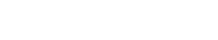 Agenda
Public Comments - Chair - 3 min
Approve Minutes from 10/22/20 Meeting - Chair - 2 min
Follow-Up Items (Informational):
County-Wide Website Redesign Update–  Megan Hillyard– 5 min 
SharePoint Document Management Update – Tony Jolley– 5 min 
Working Groups Milestone Chart (Discussion/Direction) – Tony Jolley– 3 min
Working Groups Membership (Discussion) – Zach Posner – 10 min  
IT Working Group Updates  
GWG – IT Standards Update – (Discussion/Approval) – Mark Evans – 10 min
PWG - Budget Update – (Informational) – Cherie Root – 10 min
Webex, GRAMA, & Document Management (Informational) – Maren Slaugh & Sam Sedivec – 10 min
Data Governance Working Group Update (Informational) – Javaid Lal & Trevor Hebditch – 10 min
Nominations & Voting for 2021 TAB Chair & Vice-Chair – Chair – 5 min
Communication Items - Mayor & Council – Zach Posner & Chair – 1 min
Upcoming Meeting Schedule (Discussion/Direction) – Kristine Pepin - 1 min
Review Action Items – Kristine Pepin -  2 min
Next Meeting –2/25/21 – Chair  - 1 min
Public CommentsChair
Approve MinutesChair
Motion and Roll Call Vote
Review Follow – Up ItemsCherie Root
County-Wide Website RedesignMegan Hillyard
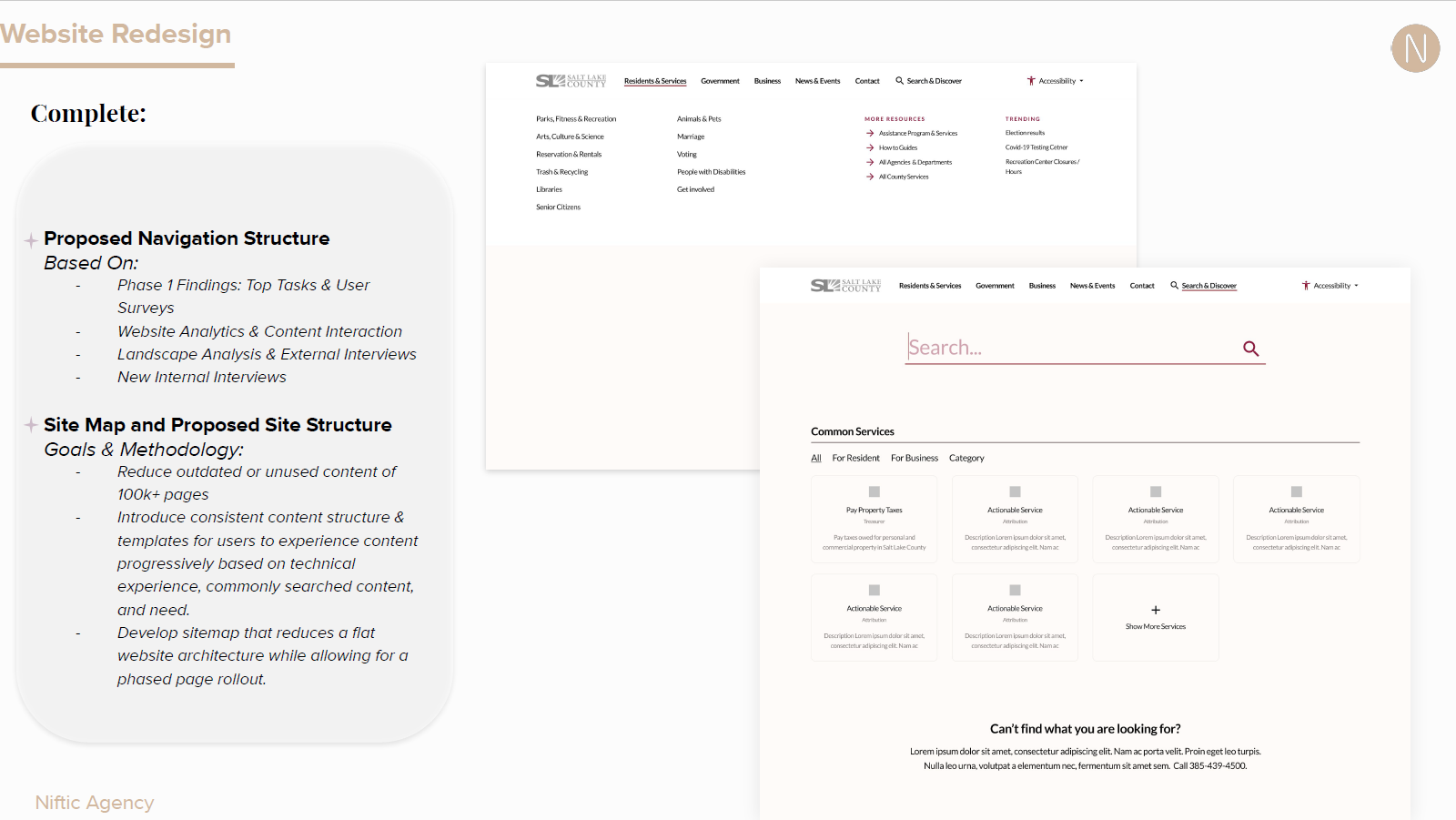 SharePoint Document ManagementTony Jolley
Libraries in Production







Treasurer – Scan Tool with Batch Processing Capability Demo: 12/09/20
Surveyor – Coding for VueWorks Data Ingestion/Web Services Complete
Agency Acceptance Testing underway prior to shortly expected release into production
Assessor – Refining Agency Requirements for Customized Scan Tool
Sheriff – FileNet Data under Review for Upcoming Migration
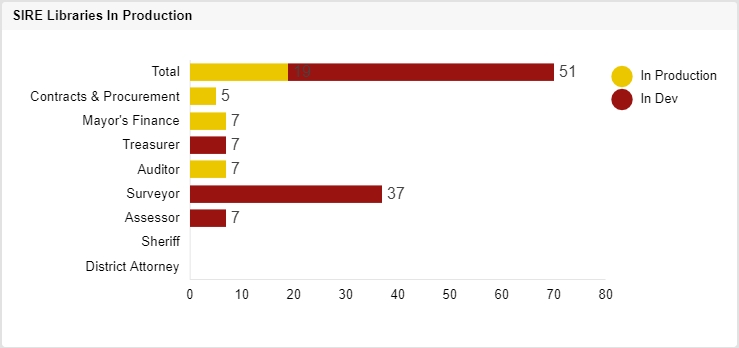 [Speaker Notes: the chart looks like we haven’t done much since we were concentrating heavily on the Auditor for so long.  However, once the Surveyor’s Office testing is complete we’ll be able to move their 37 libraries to ‘In Production’.]
Working Groups – Milestone ChartTony Jolley
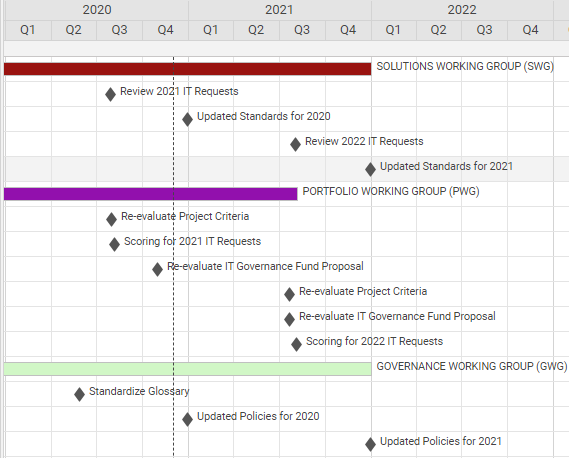 [Speaker Notes: - We completed everything in 2020 as planned
- We plan to re-evaluate the IT Governance Fund earlier in 2021 than we did in past years.]
Working Groups – Current MembershipZach Posner
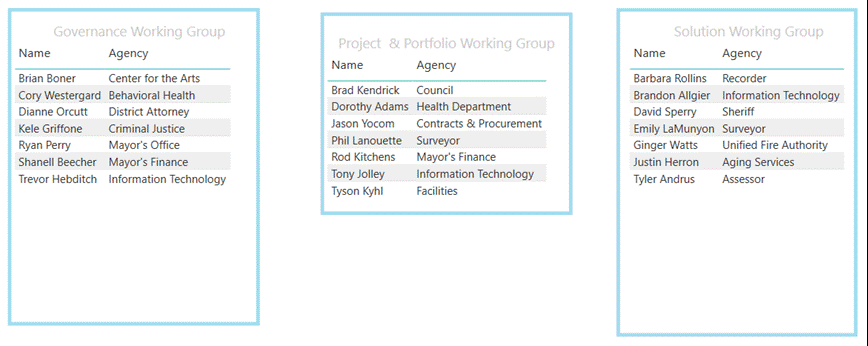 IT Working Group Updates
Standards UpdateMark Evans
New IT Standard – Public File Uploads
New IT Standard – Public Website Accessibility Standard
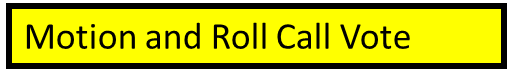 Budget UpdateCherie Root
Link to 2021 Prioritization List
Webex, GRAMA, & Document ManagementMaren Slaugh & Sam Sedivec
GRAMA
All content recorded through Webex tools may be considered a public record and are subject to GRAMA. 

If you record a meeting save the recording for the duration outlined in your agency's retention schedule and notify participants the session is being recorded.
GRAMA
Follow your agency's retention schedule as you would for any other form of communication. 

Be sure you are familiar with County Records Policy.
Document Management
Webex should NOT serve as your long-term document management repository. 
Examples of appropriate document management solutions are:
SharePoint
OneDrive
network storage
Webex: 2-year temporary storage
SLCo’s Webex platform temporarily stores recordings saved to the cloud and Team chat, files, & links for two years from their creation date.
Note: you can individually delete material earlier as well, if necessary, to ensure you are following your agency's retention schedule. 

Remember to download & save communications appropriately, if necessary.
Employee Communication – Sam Sedivec
Mayor’s Message

eConnect Flash
Data Governance Working Group UpdateJavaid Lal & Trevor Hebditch
Data Coordinators Training – September 14
Additional trainings will be schedule in the coming months.
Phase 1 – Application Inventory  - In Progress
Inventory survey finalized - https://app.smartsheet.com/b/form/d458dcc017b3475c935adce5097634be

Inventory pilot – October/November
Surveyor
Contracts & Procurement
Animal Services
Data Governance Working Group Update
Phase 1 – Application Inventory  - In Progress
Inventory survey finalized - https://app.smartsheet.com/b/form/d458dcc017b3475c935adce5097634be

Phase I – November 30 
24 agencies were invited to participate in the survey
Criminal Justice Services
Engineering & Flood Control
Facilities Services
Fleet Management
Health Department
Human Resources
Mayor’s Finance
Office of Data & Innovation
Addressing
Aging & Adult Services
Animal Services
Assessor
Auditor
CJAC
Contracts & Procurement
Council
Data Governance Working Group Update
Phase 1 – Application Inventory  - In Progress
Inventory survey finalized - https://app.smartsheet.com/b/form/d458dcc017b3475c935adce5097634be

Phase I – November 30 
24 agencies were invited to participate in the survey
Public Works Ops
Recorder
Records Management & Archive
Regional Development
Solid Waste
Surveyor
Youth Services
ZAP Admin
Data Governance Working Group Update
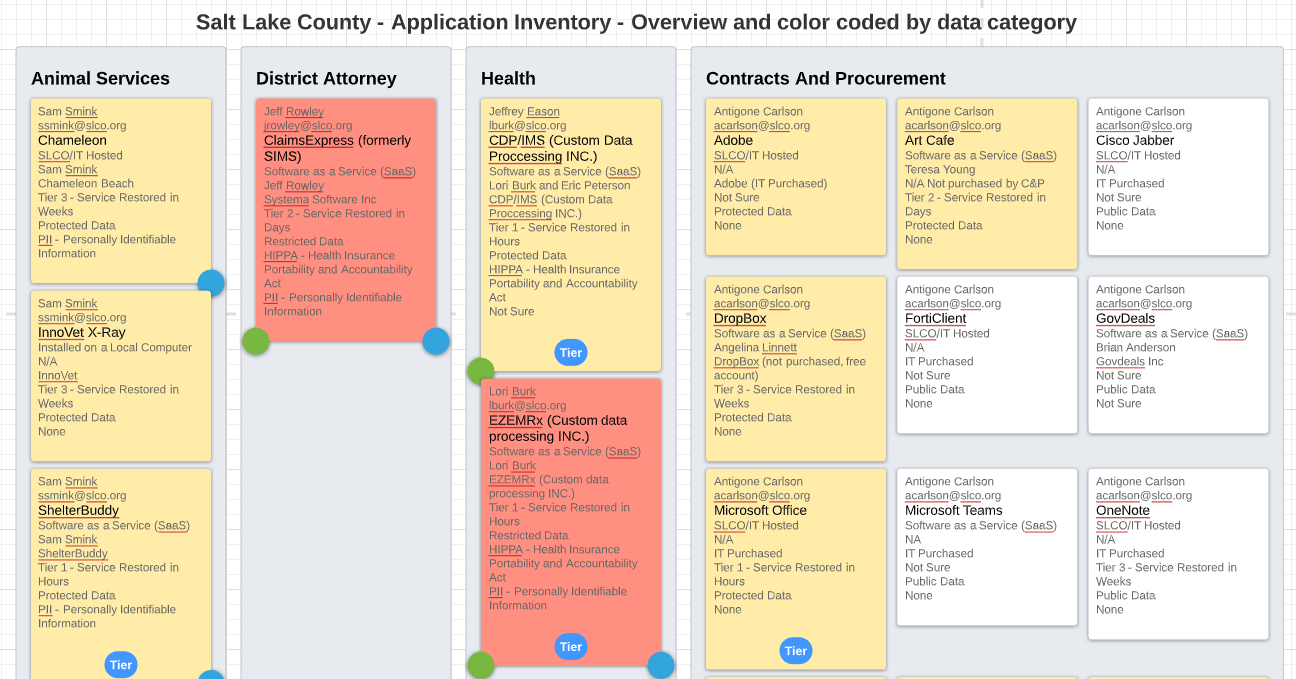 Data Governance Working Group Update
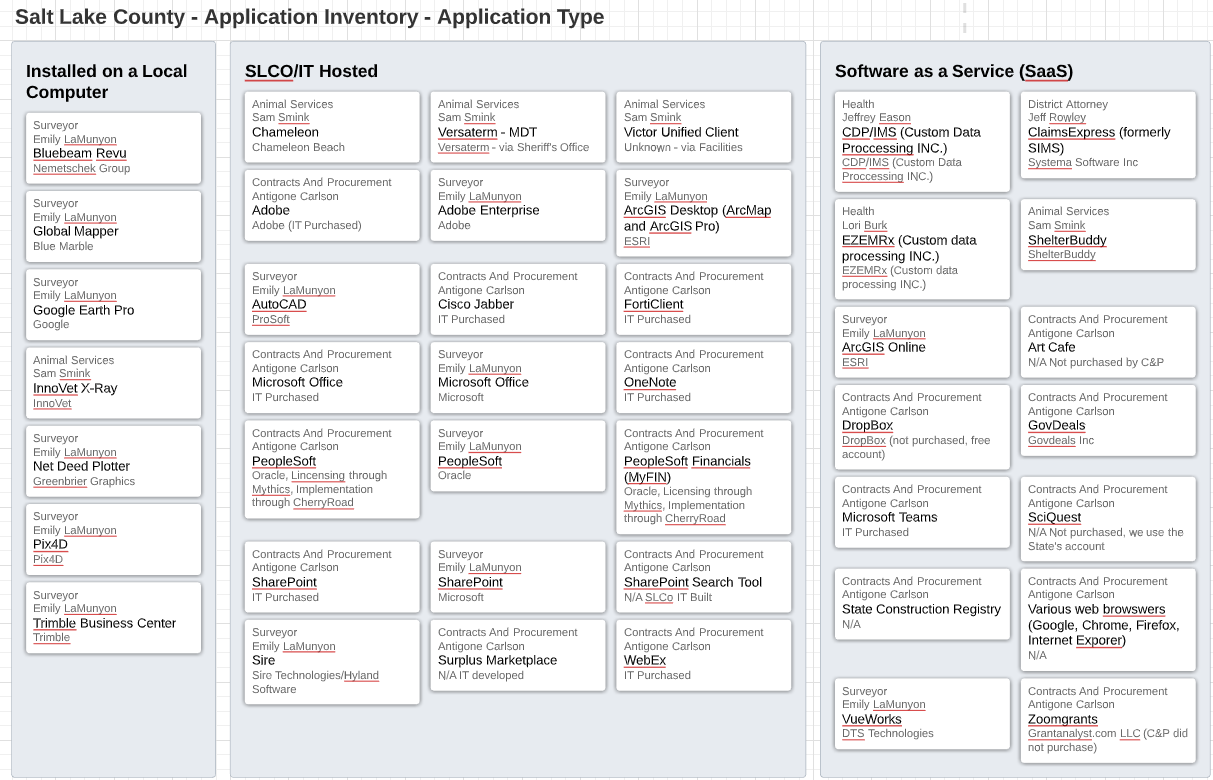 Data Governance Working Group Update
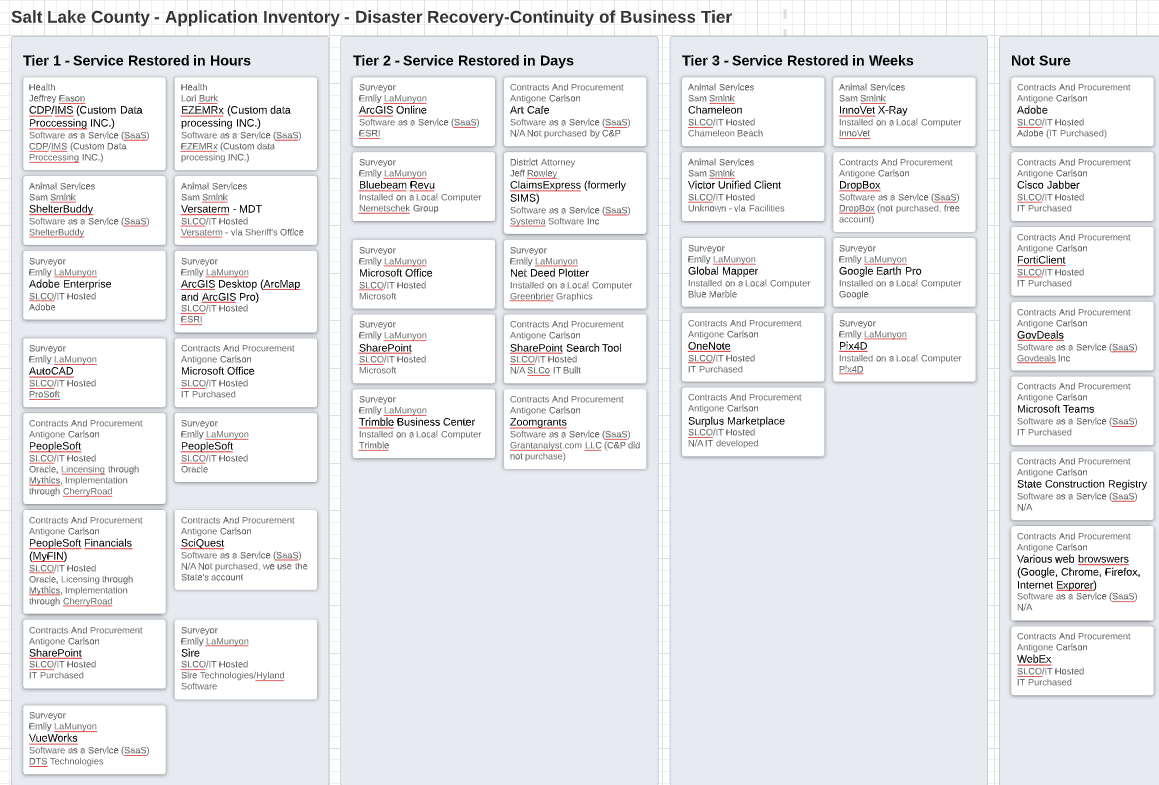 Data Governance Working Group Update
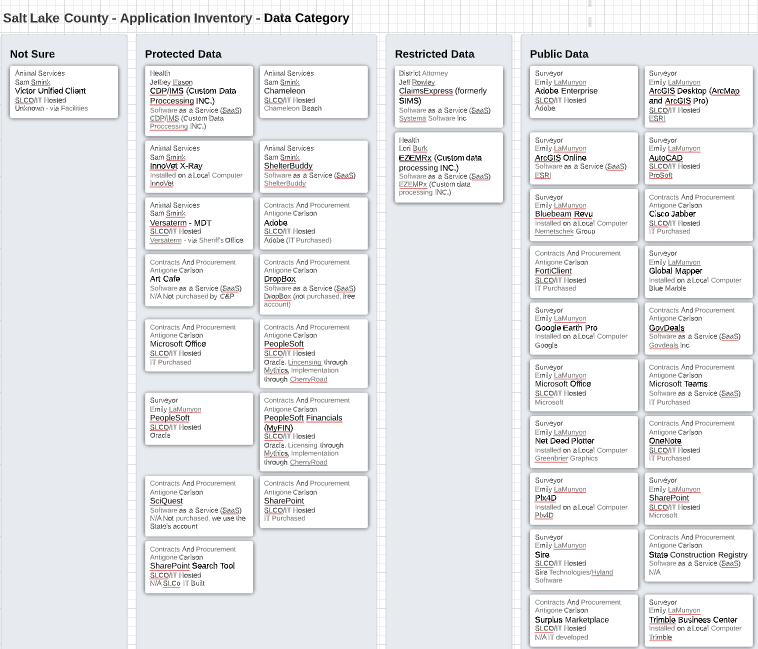 Data Governance Working Group Update
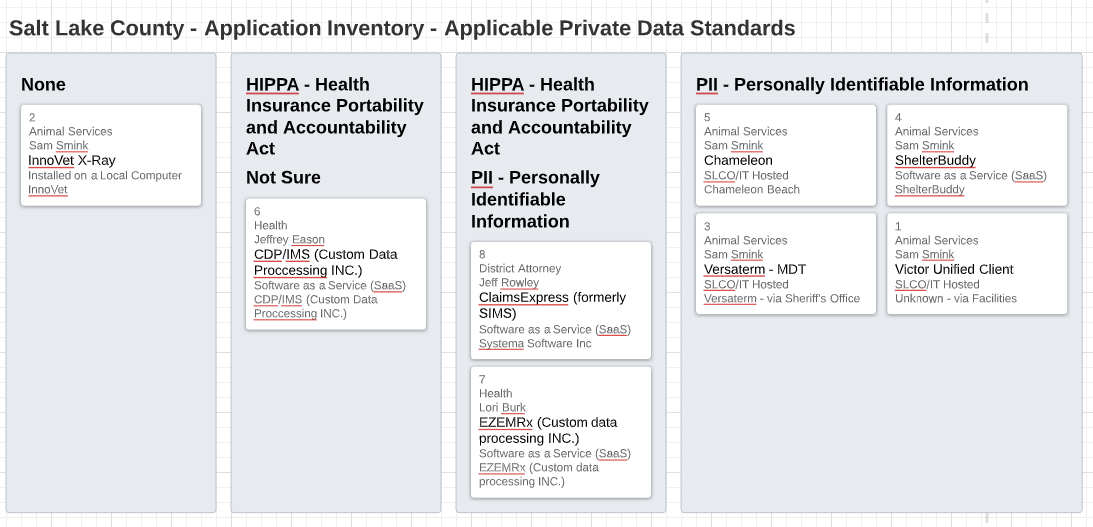 Please help us to complete the survey!!!
Nominations & Voting for 2021 TAB Chair & Vice-ChairChairWill be done at February’s meeting.Rashelle will chair until the voting is complete.The first agenda item will be the nomination and voting.
Communication Items - Mayor and CouncilZach Posner & Chair
Meeting Schedule For 2021Kristine Pepin
9:00 – 10:30 am
February 25
April 22
June 24
August 12
August 18
October 28
December 9
[Speaker Notes: August 18 will be a final vote.  This is a Wed to not conflict with GIS Steering Committee.]
Review Action ItemsKristine Pepin
Next Meeting –  2/25/21
Thank - You
Motion and Vote to Adjourn
Technology Advisory Board
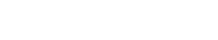 Slide Title
Technology Advisory Board
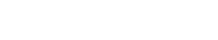 Slide Title
Numbered List 
Numbered List
Numbered List
Numbered List
Numbered List
Numbered List
Webex, GRAMA & Document ManagementSam Sedivec
Sam wants the following invited: (to help answer questions)
Phil Martinez
Corey Hess
Mark Miller 
Jerome Battle
Maren Slaugh
https://www.slcounty.org/uploadedFiles/depot/admin/fIS/Webex-GRAMA-Doc.Management.pdf
TO-DO List
Technology Advisory Board
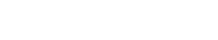 Agenda
Public Comments - Chair - 3 min (9:00 – 9:03)
Approve Minutes from 10/22/20 Meeting - Chair - 2 min (9:03 – 9:05)
Follow-Up Items (Informational):
County-Wide Website Redesign Update–  Megan Hillyard– 5 min (9:05 – 9:10)
SharePoint Document Management Update – Tony Jolley– 5 min (9:10 – 9:15)
Working Groups Milestone Chart (Discussion/Direction) – Tony Jolley– 3 min (9:15 – 9:18)
Working Groups Membership (Discussion) – Zach Posner – 10 min  (9:18 – 9:28)
IT Working Group Updates  
GWG – IT Standards Update – (Discussion/Approval) – Mark Evans – 10 min (9:28 – 9:38)
PWG - Budget Update – (Informational) – Cherie Root – 10 min (9:38 – 9:48)
Webex, GRAMA, & Document Management (Informational) – Maren Slaugh & Sam Sedivec – 10 min (9:48 – 9:58)
Data Governance Working Group Update (Informational) – Javaid Lal & Trevor Hebditch– 10 min (9:58-10:08)
Nominations & Voting for 2021 TAB Chair & Vice-Chair – Chair – 5 min (10:08 – 10:13)
Communication Items - Mayor & Council – Zach Posner & Chair – 1 min (10:13 – 10:14)
Upcoming Meeting Schedule (Discussion/Direction) – Kristine Pepin - 1 min (10:14 – 10:15)
Review Action Items – Kristine Pepin -  2 min (10:15 – 10:17)
Next Meeting –2/25/21 – Chair  - 1 min (10:17 – 10:18)